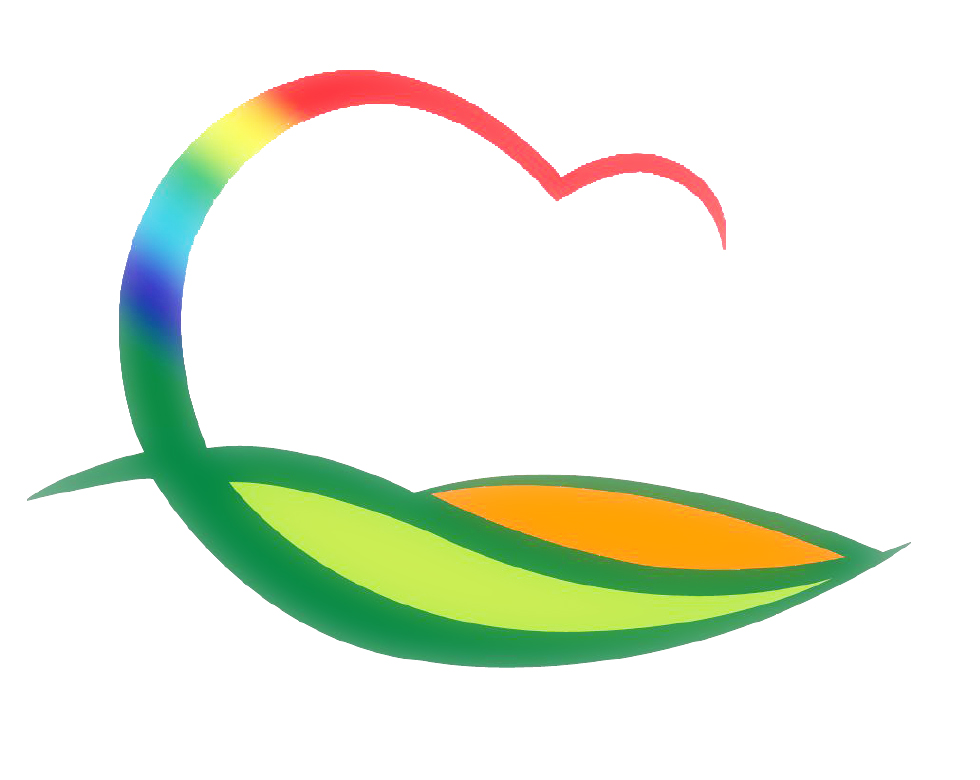 기획감사관
5-1. 행정수도 이전 및 지방소멸 위기 대응 사업 공모
10. 18.(월) ~ 10. 27.(수) / 군산하 전 공무원 및 공무직 대상
조례·법령(선거법) 등에 위반되지 않으며 실효성 있는 사업
5-2. 2022년도 본예산 편성 심의
10. 25.(월) ~ 10. 26.(화) / 예산작업실 / 보건소 외 7개 부서
5-3. 시군종합평가 정성지표 최종 컨설팅
10. 28.(목) 09:30 ~ / 2층 상황실 / 지표별 팀장 및 담당자
22개 정성지표 요약서 최종 보완
5-4. 10월 「찾아가는 무료 법률상담실 」운영
10. 29.(금) 10:00 / 양산면사무소 / 법률사무소 세광 변호사 명지성 외 1명
각종 쟁송사건 관련 법률·세무상담 

  5-5. 고문 변호사 위촉식 
10. 29.(금) 11:30 / 군수님실